Sharing Ownership of the Future:  Employee Ownership and the Next Economy
June 8, 2012
Victor Aspengren
Prairie Capital Advisors, Inc.

Paul Millman
Chroma Technology
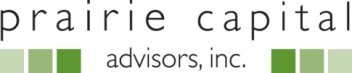 Slide 2
Steady State Economy
A steady state economy is one focused on better, not bigger – qualitative growth instead of quantitative growth. We will have to get beyond growth as a society in order to realize a sustainable future. 
This type of economy is classified by ecological economists as a “steady state economy.” This is not to imply that it would be stagnant – far from it. A more technical definition is “dynamic equilibrium of the macro-economy at a sustainable scale.” Just as a forest does not need to get exponentially bigger, our economy would function within the biophysical limits of the ecosystem. The forest is alive, always changing, always developing – but it’s overall dimensions do not change.
Slide 3
Steady State Economy
There are four main concepts or pillars of the steady state economy:
Sustainable Scale: Creating an economy that can maintain it’s production and consumption on a level at or below the Earth’s ability to renew resources and absorb waste. 
Fair Distribution: A steady state economy must not simply be sustainable from a biophysical standpoint, but also from a social standpoint.
Efficient Allocation: The more efficient our economy functions the better use of resources and time we can allocate. 
High Quality of Life: What is the true purpose of creating a society and economy if not to give us a high quality of life? In a steady state economy this is not a weak side effect of the economy but an actual goal and purpose of the economy.
Slide 4
Steady State Resources
www.steadystate.org
Contact Information
Victor Aspengren
Prairie Capital Advisors, Inc.
vaspengren@prairiecap.com
www.prairiecap.com
515-689-5969

Phil Millman
Chroma Technology
pmillman@prairiecap.com
www.chroma.com
Page 5